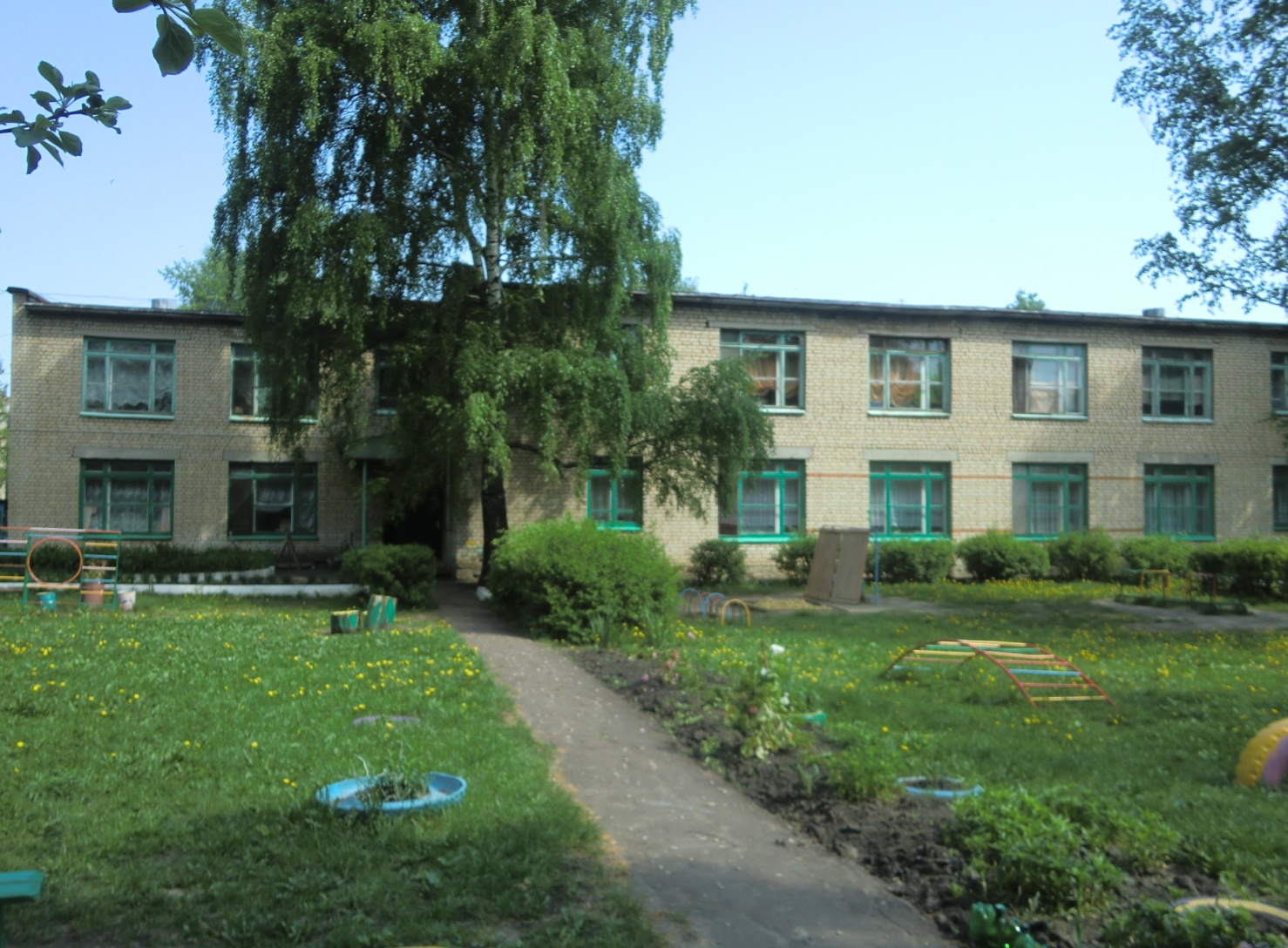 Структурное подразделение «Детский сад № 50 комбинированного вида»  МБДОУ « Детский сад «Радуга» комбинированного вида» Рузаевского муниципального района
Заведующая структурным подразделением «Детский сад № 50 комбинированного вида»
Воспитатели
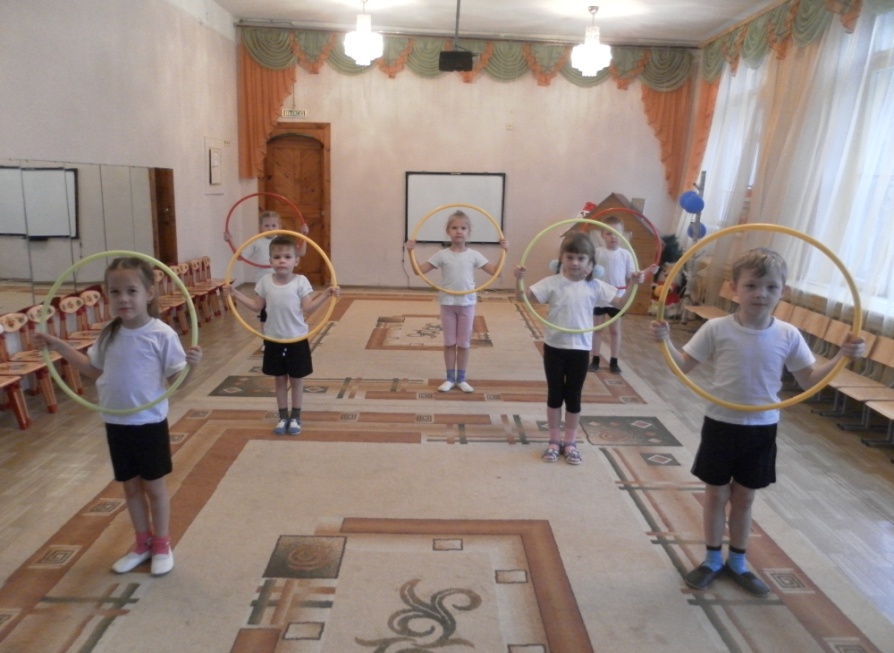 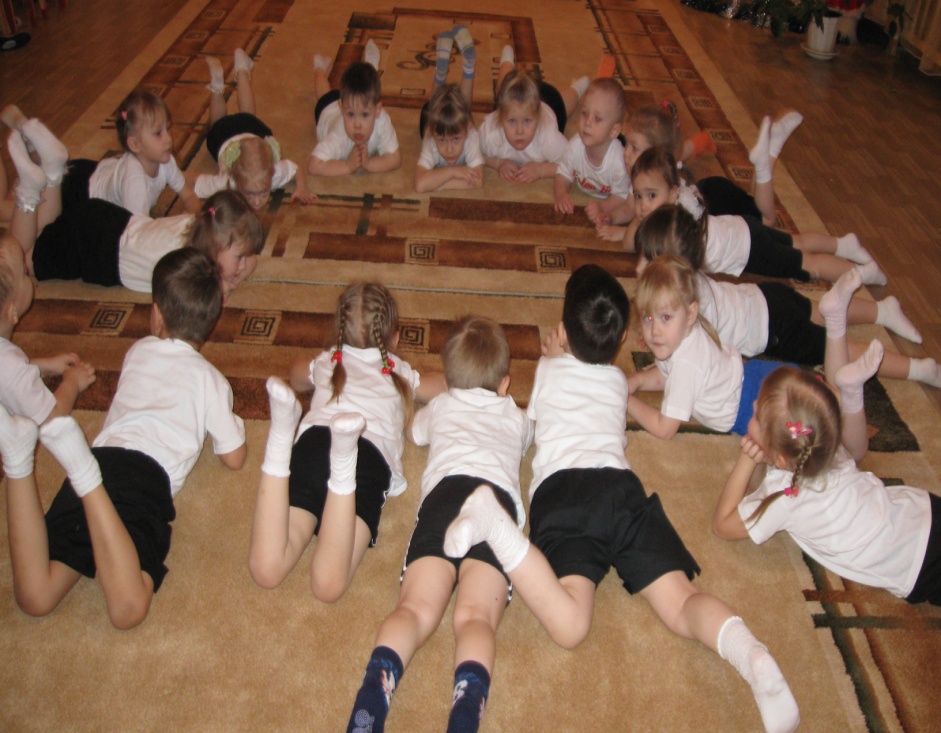 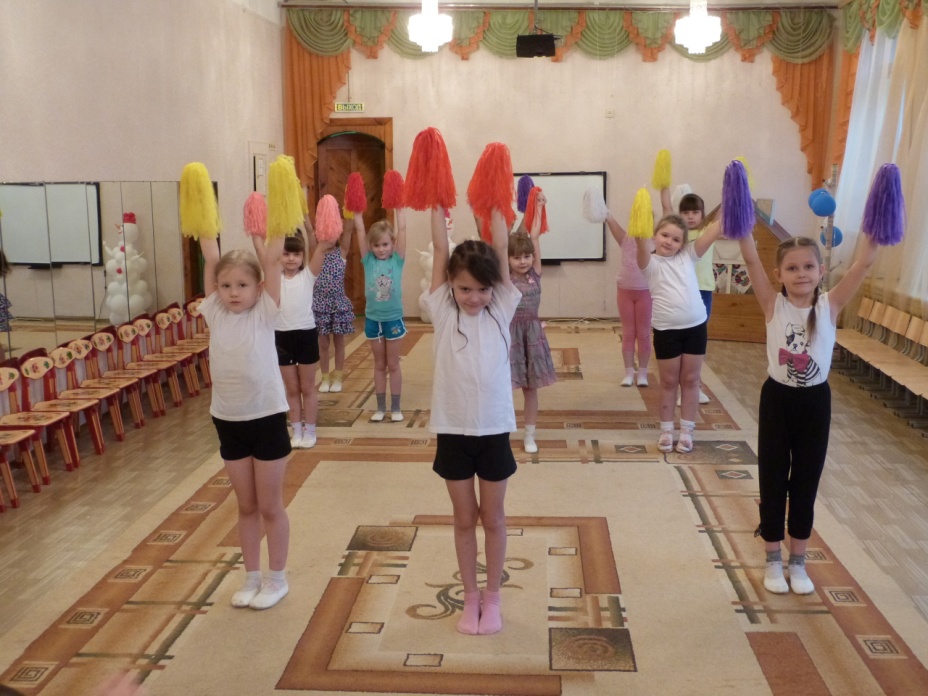 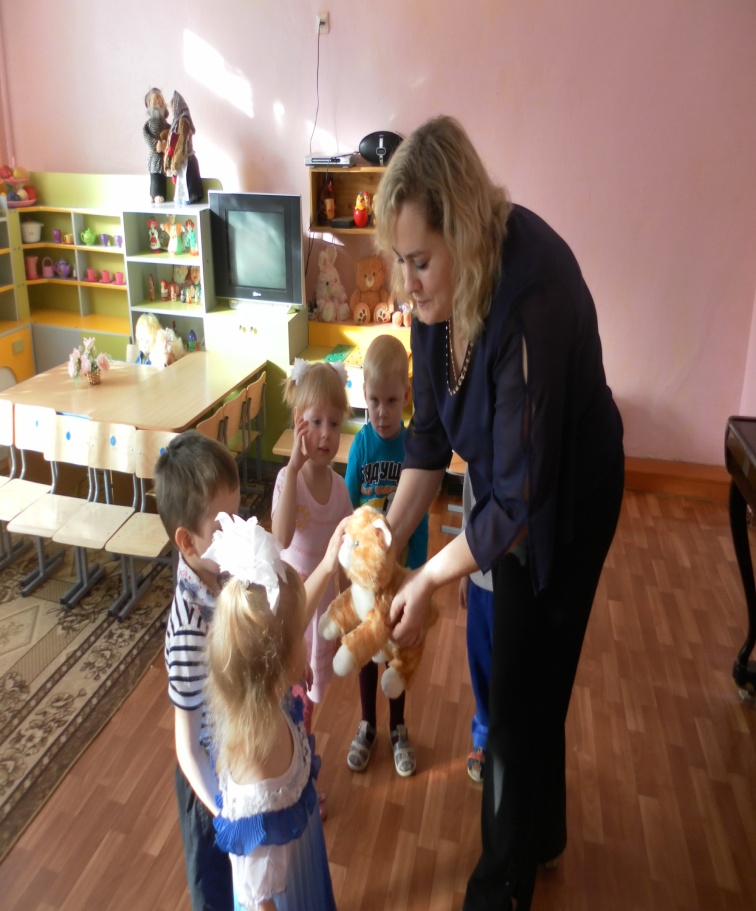 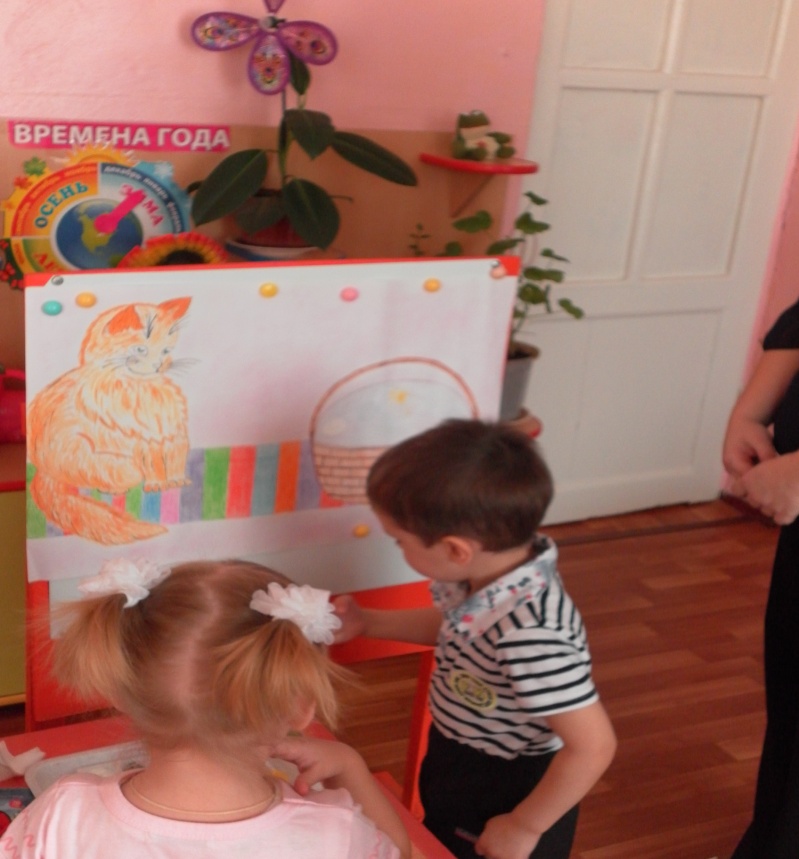 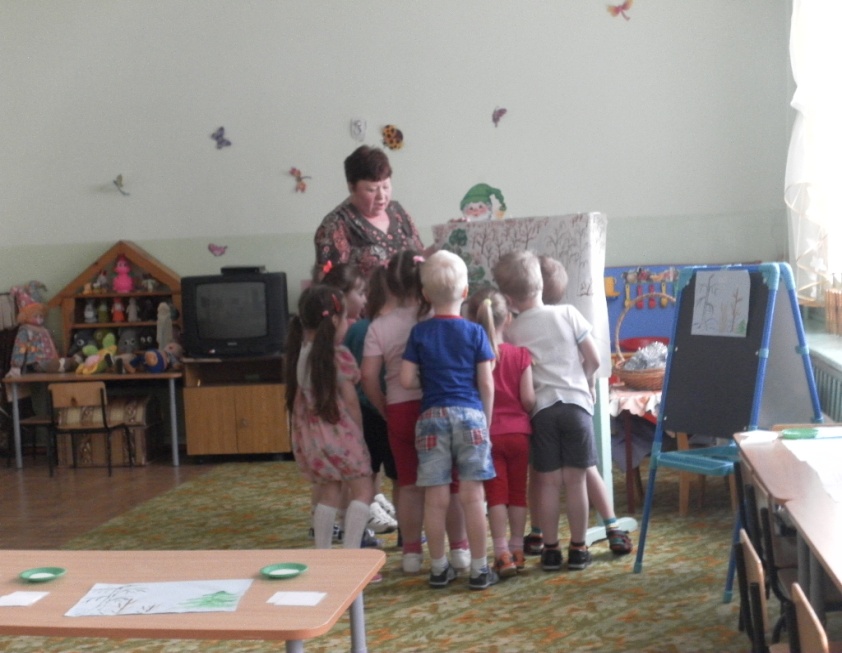 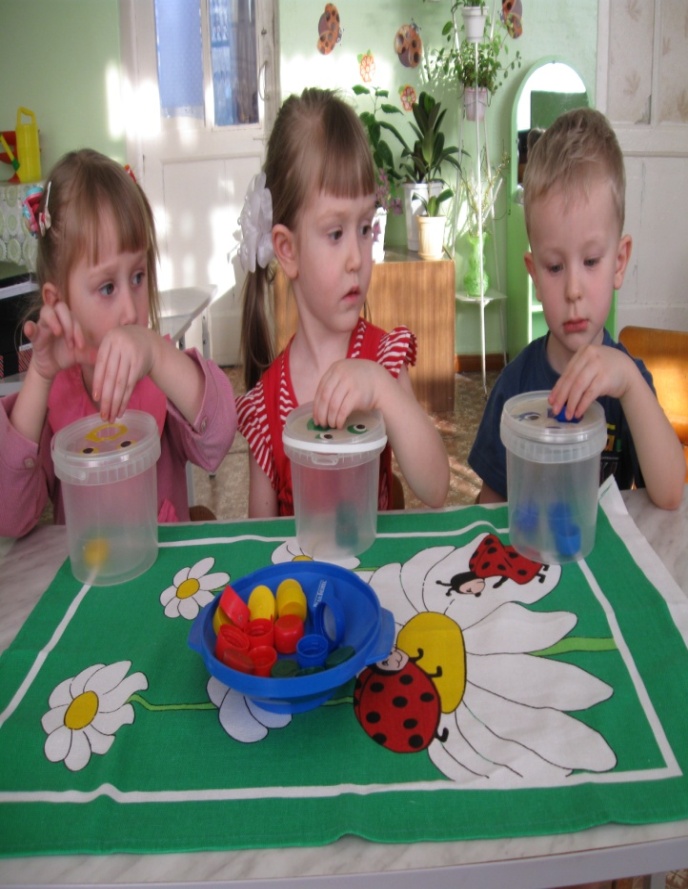 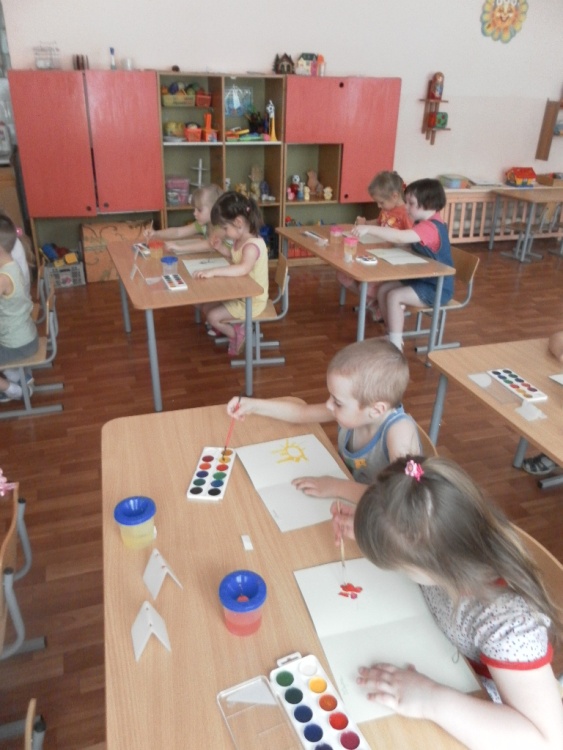 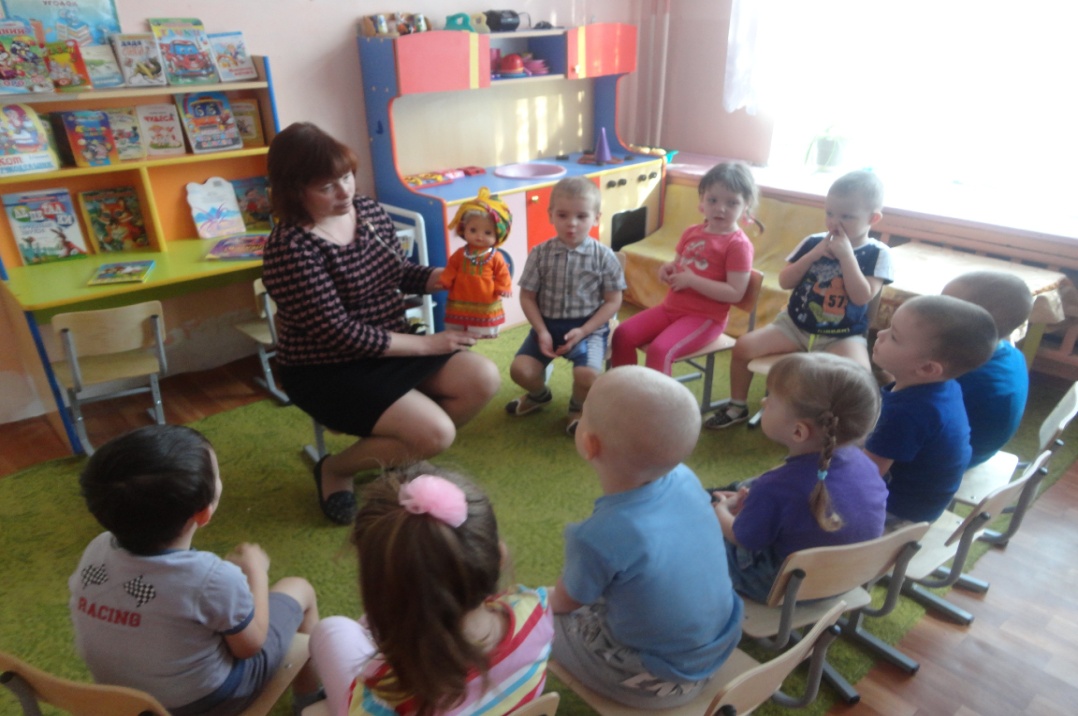 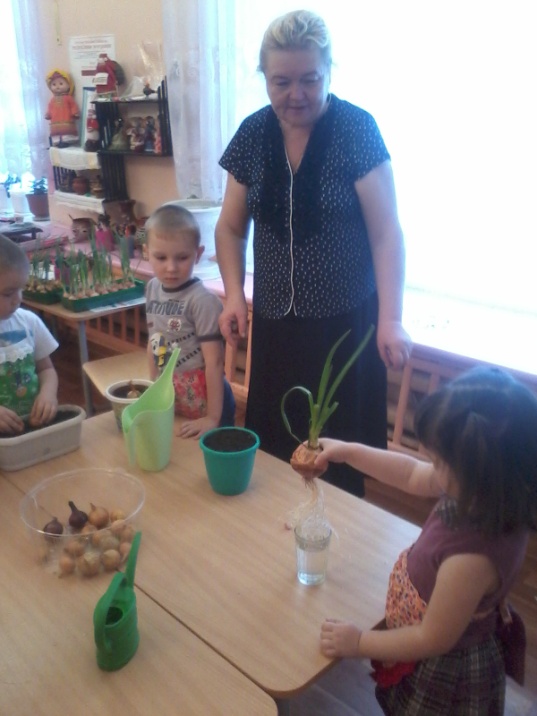 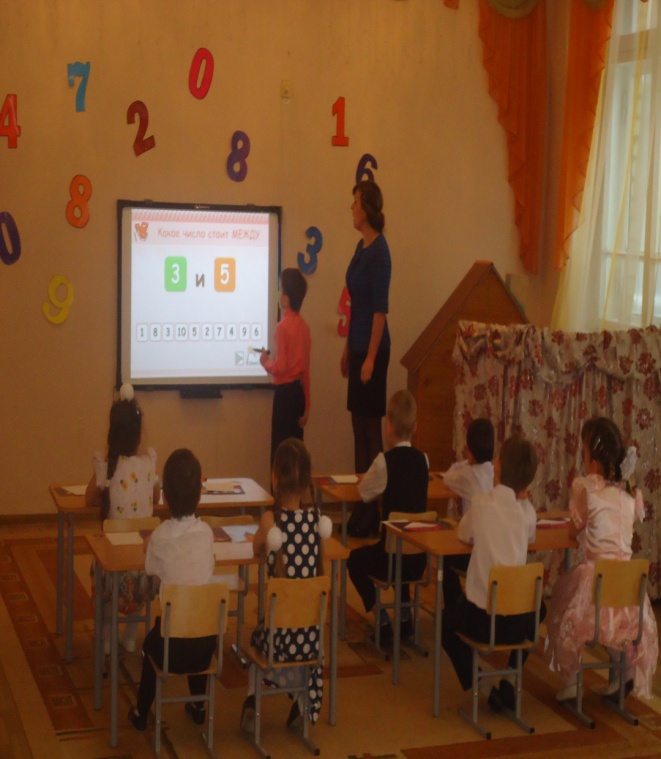 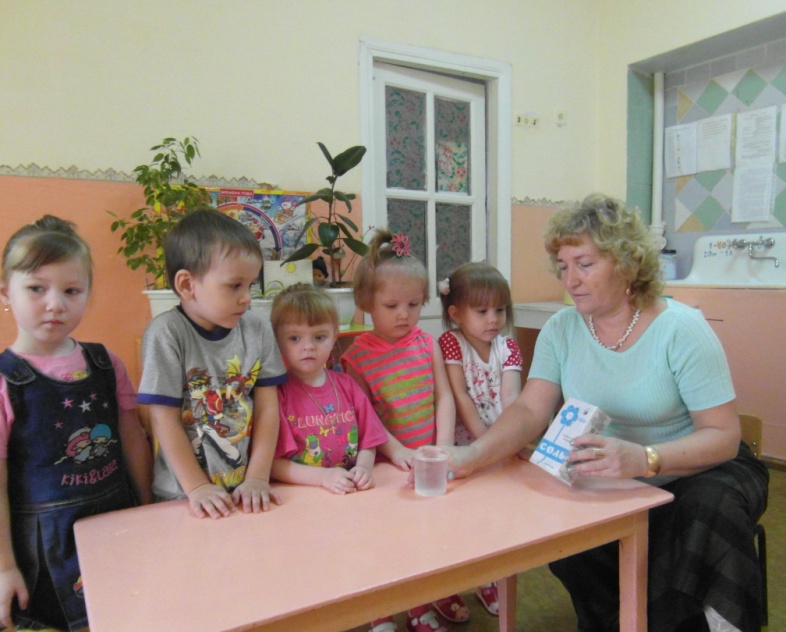 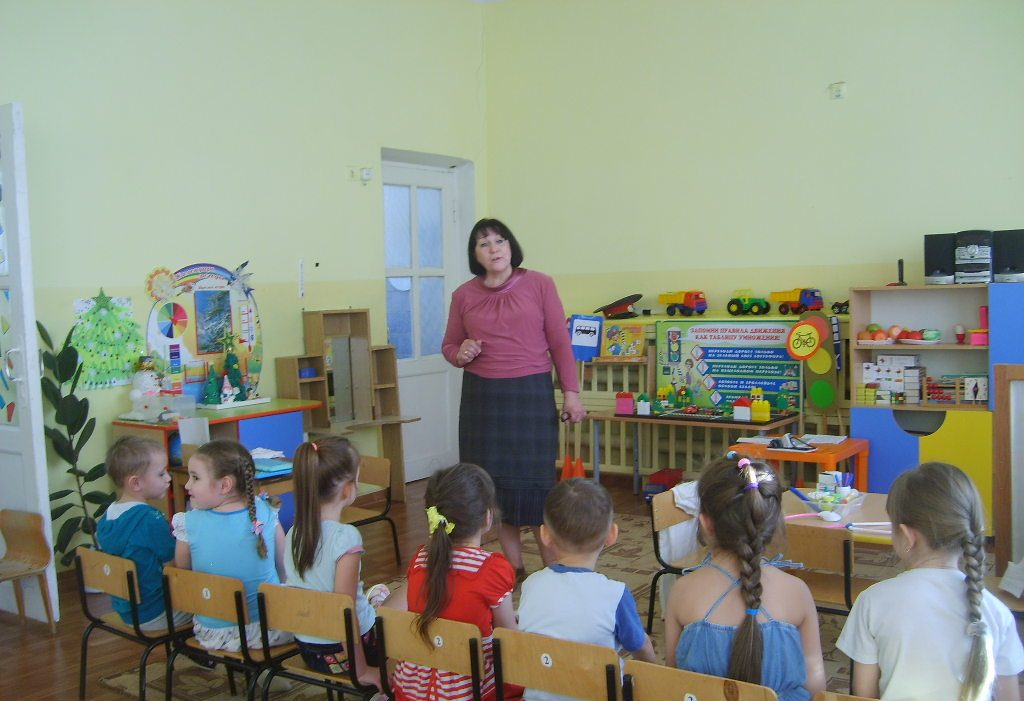 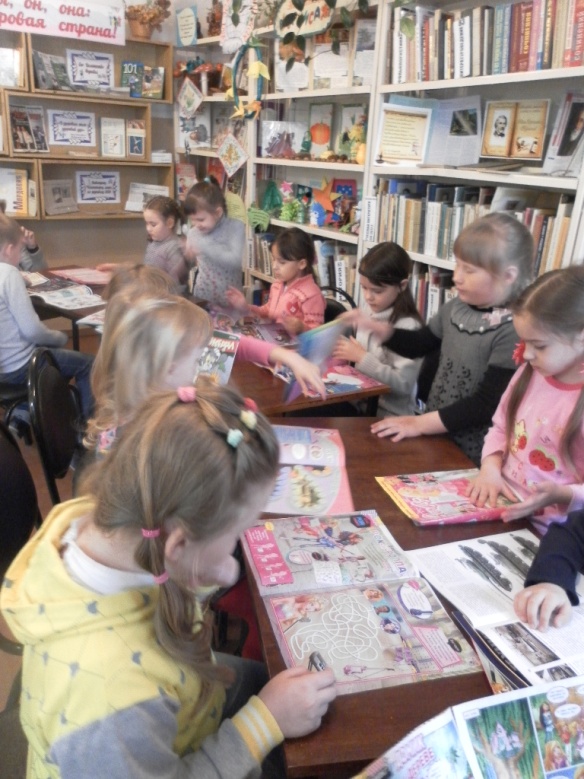 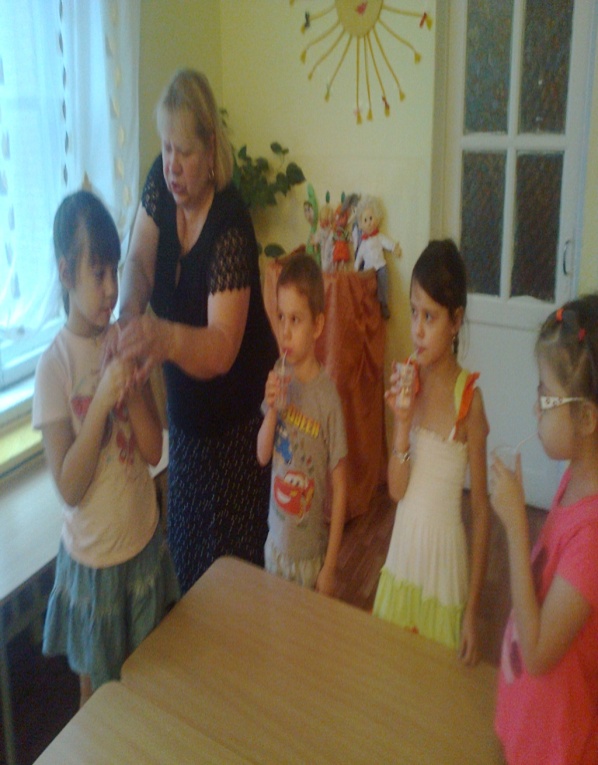 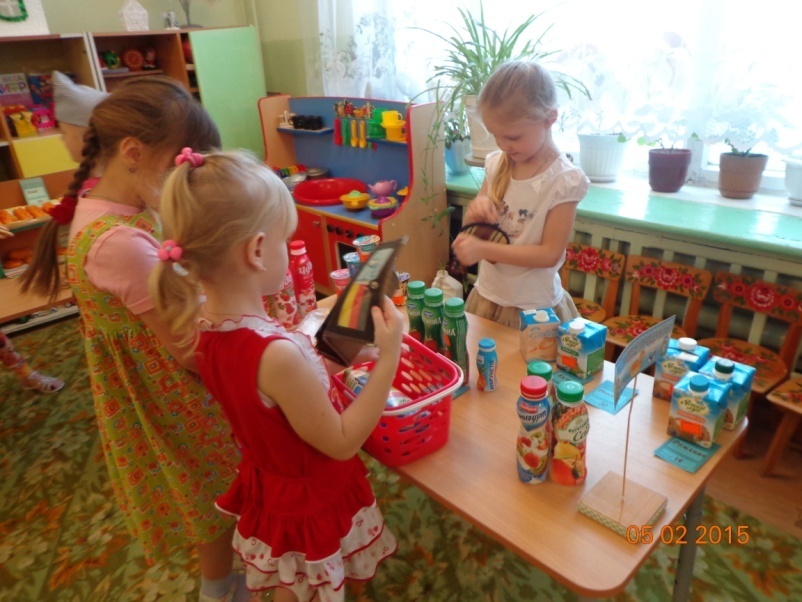 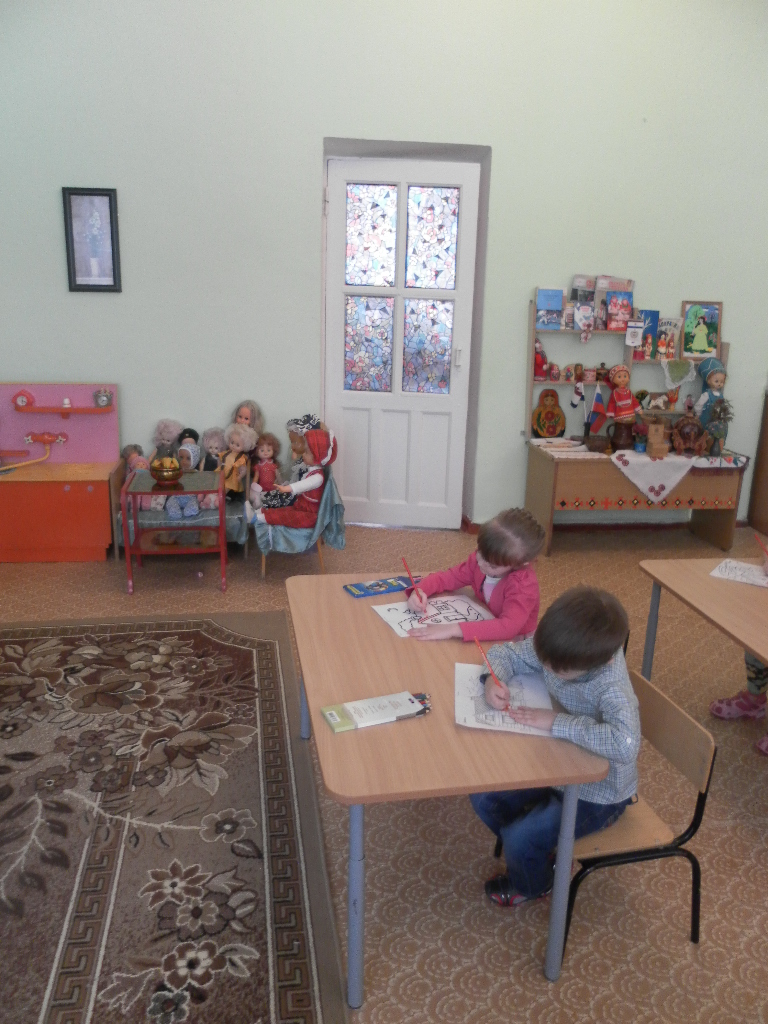 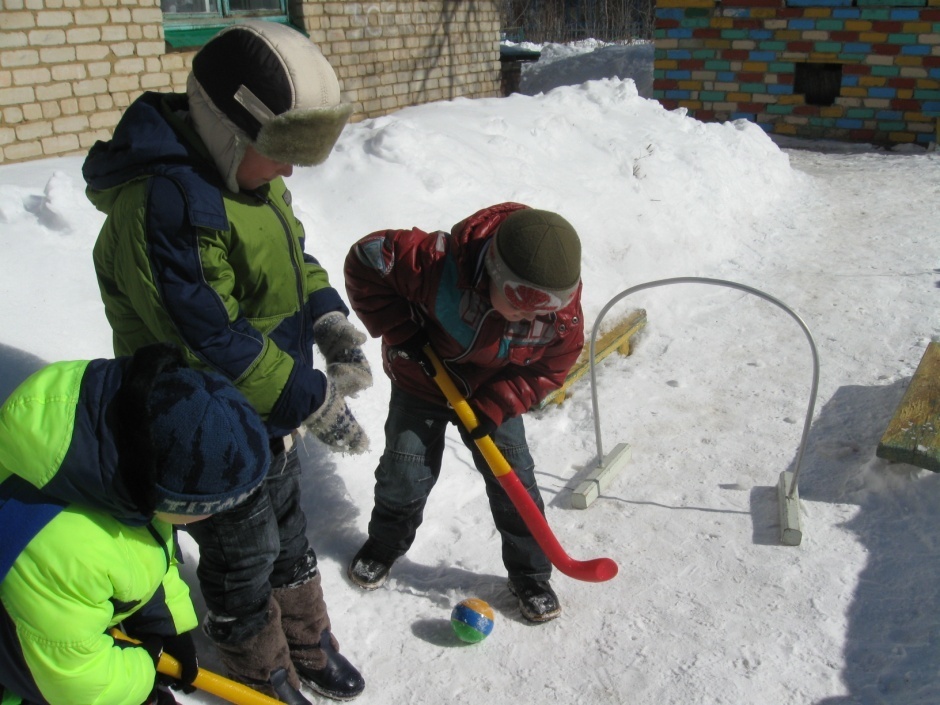 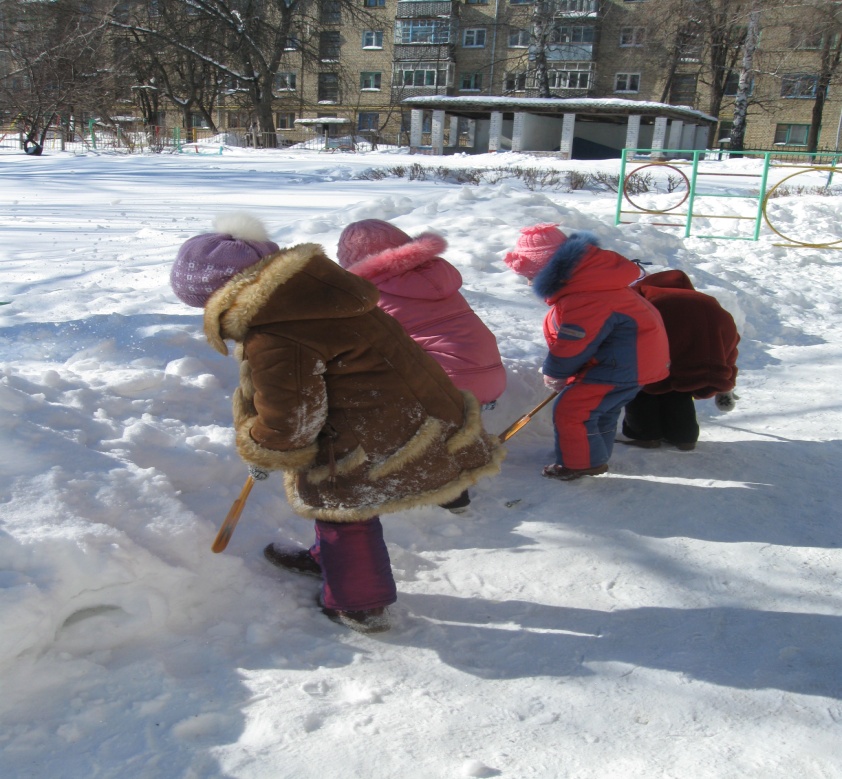 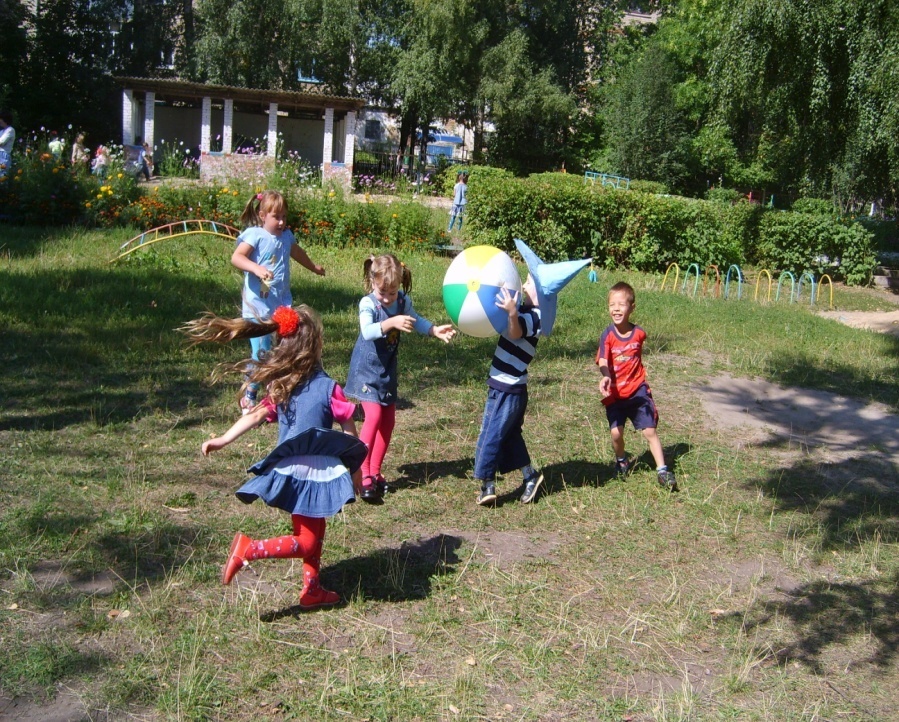 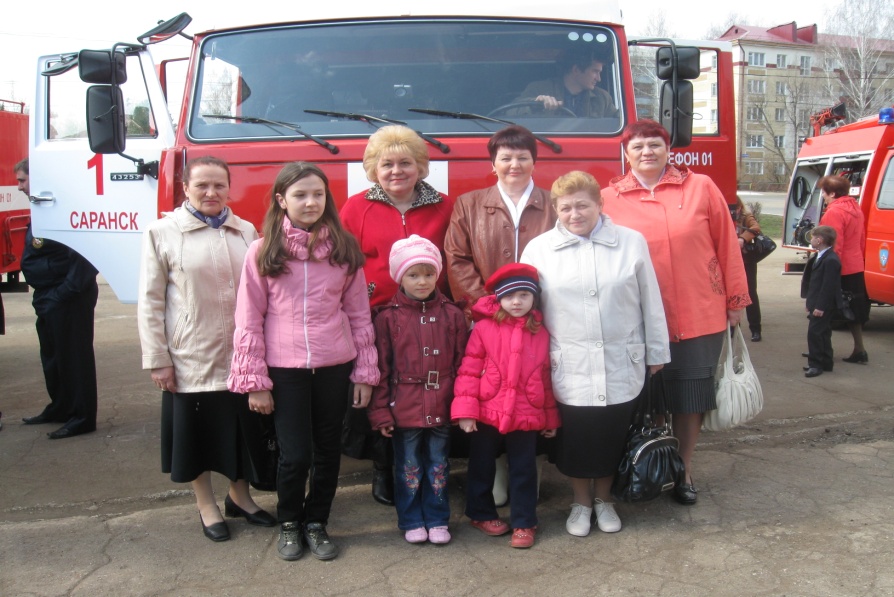 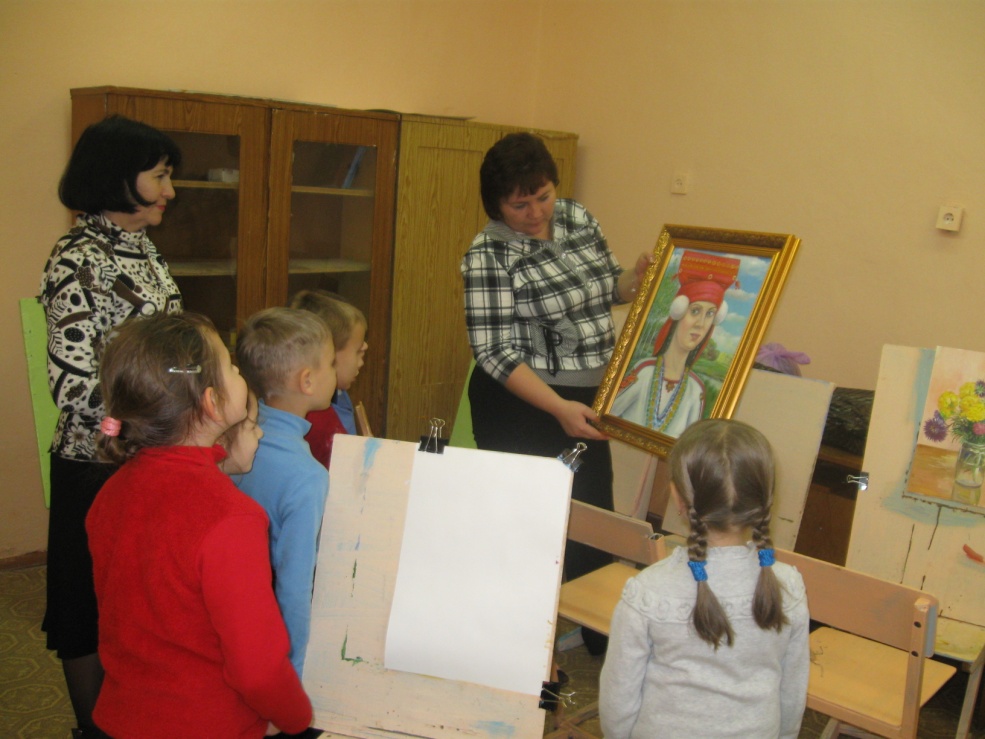 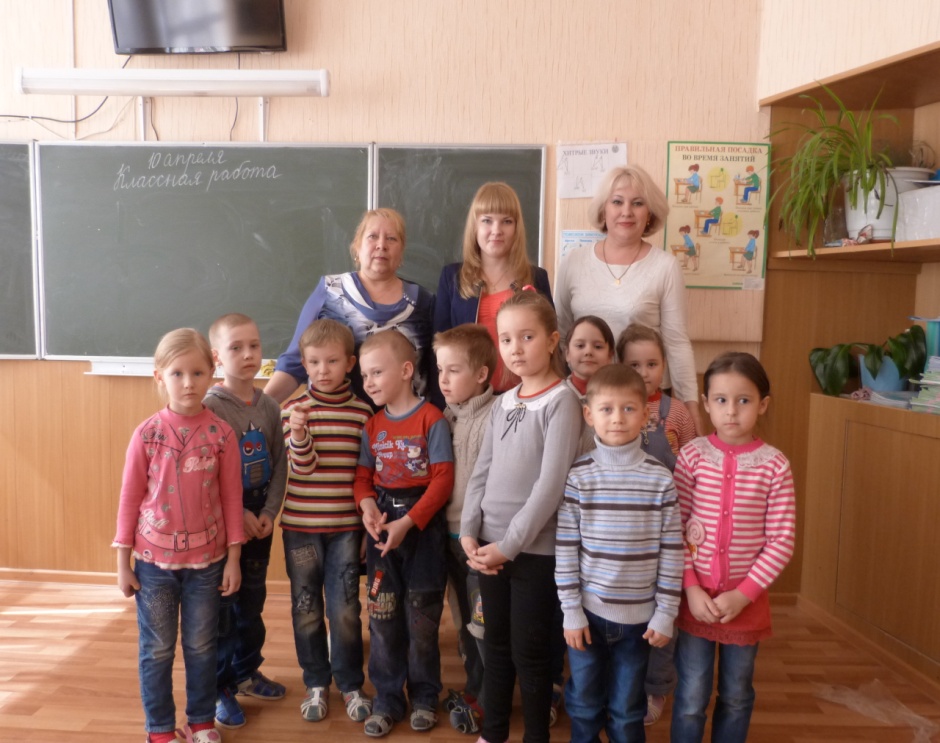 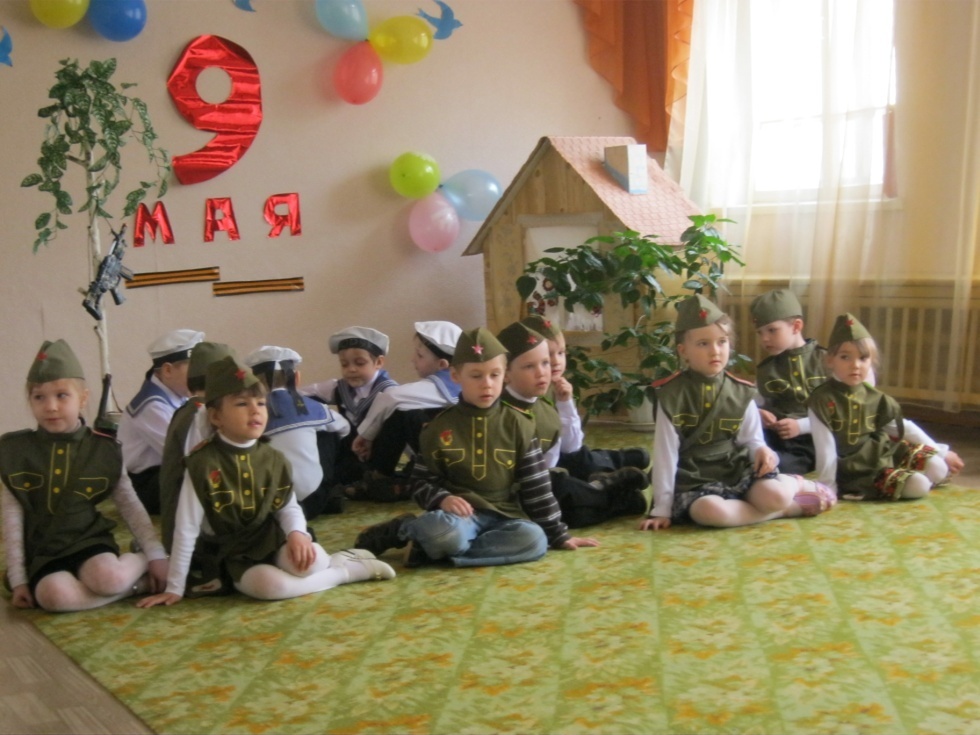 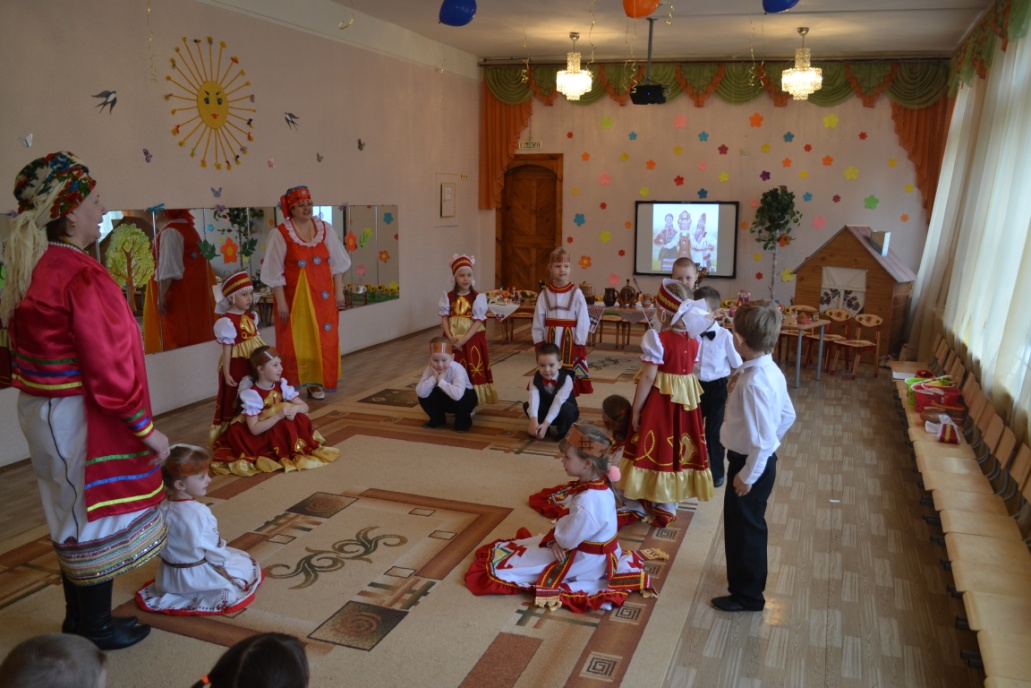 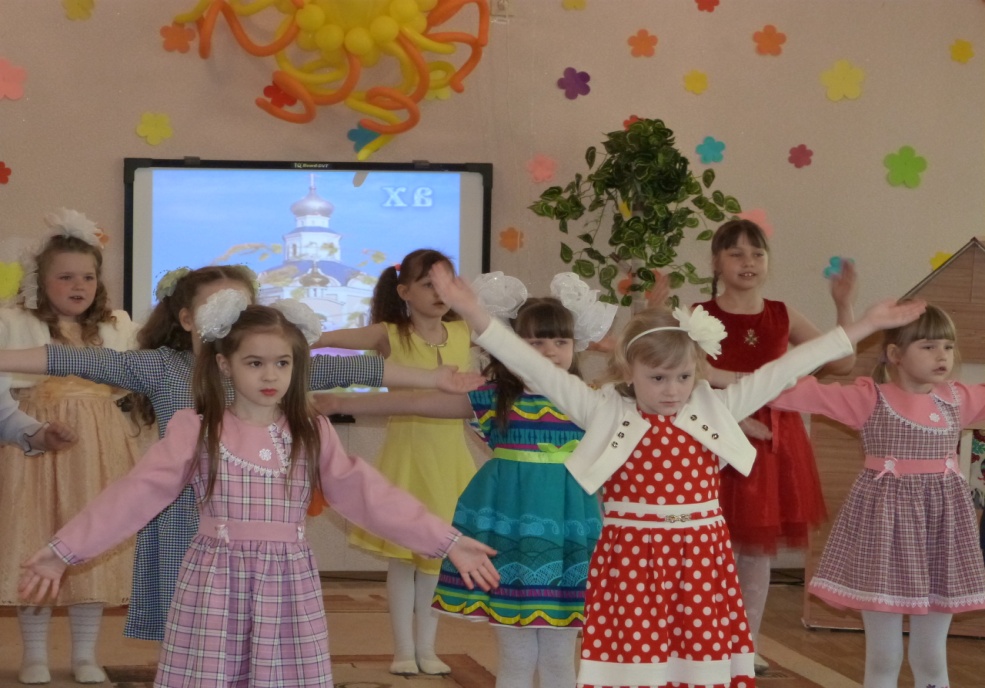 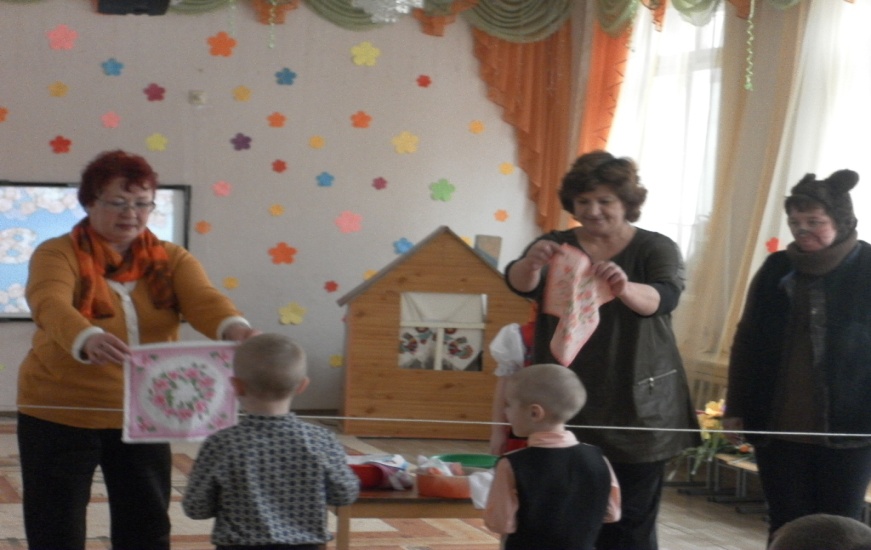 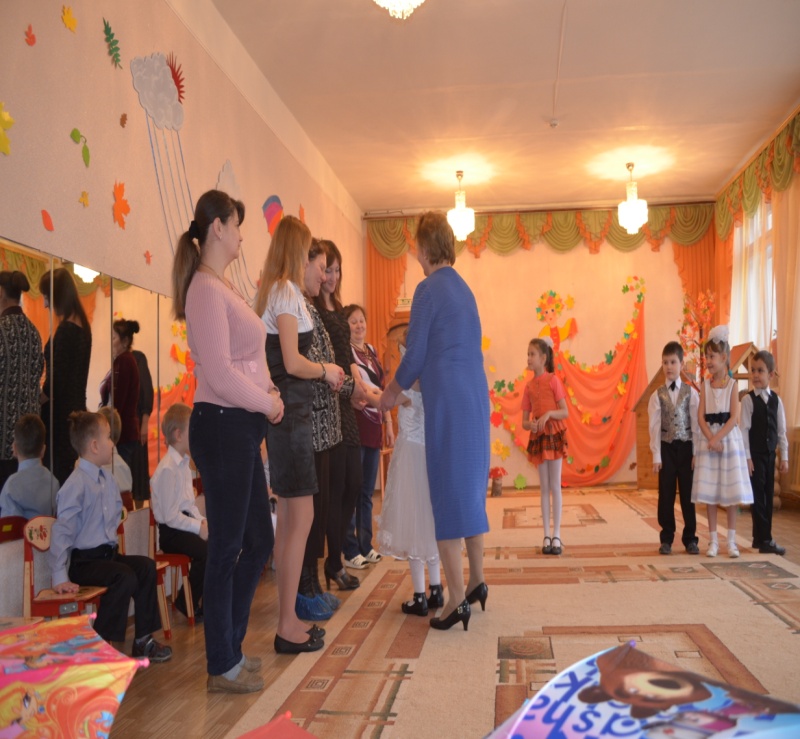 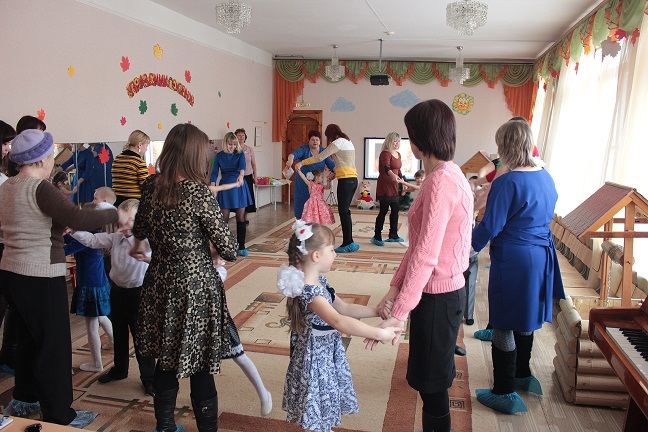 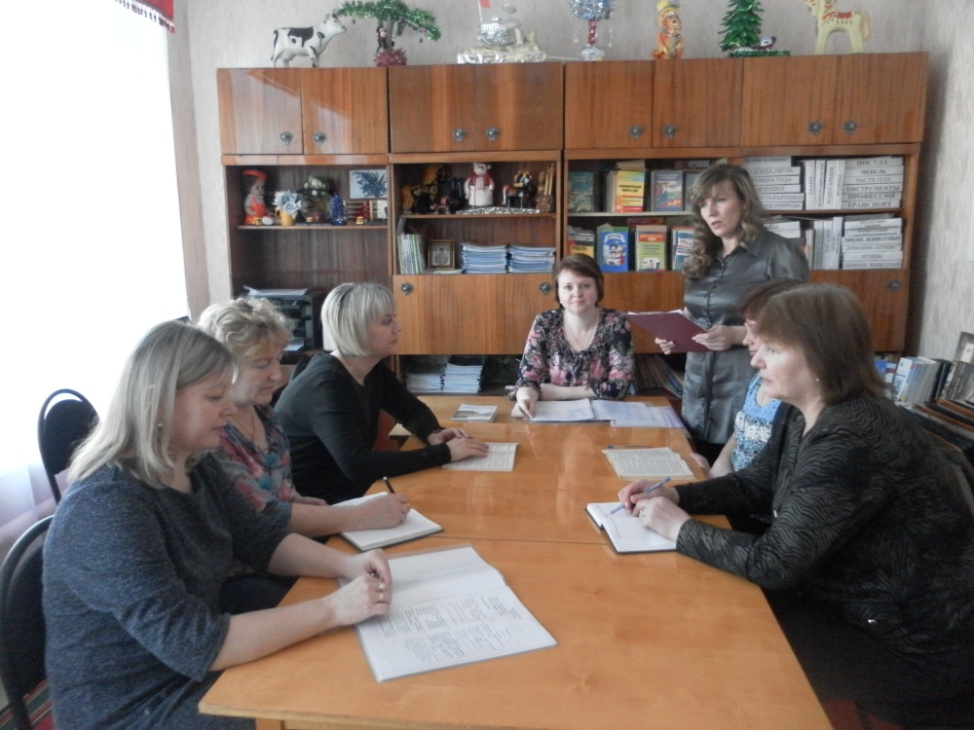 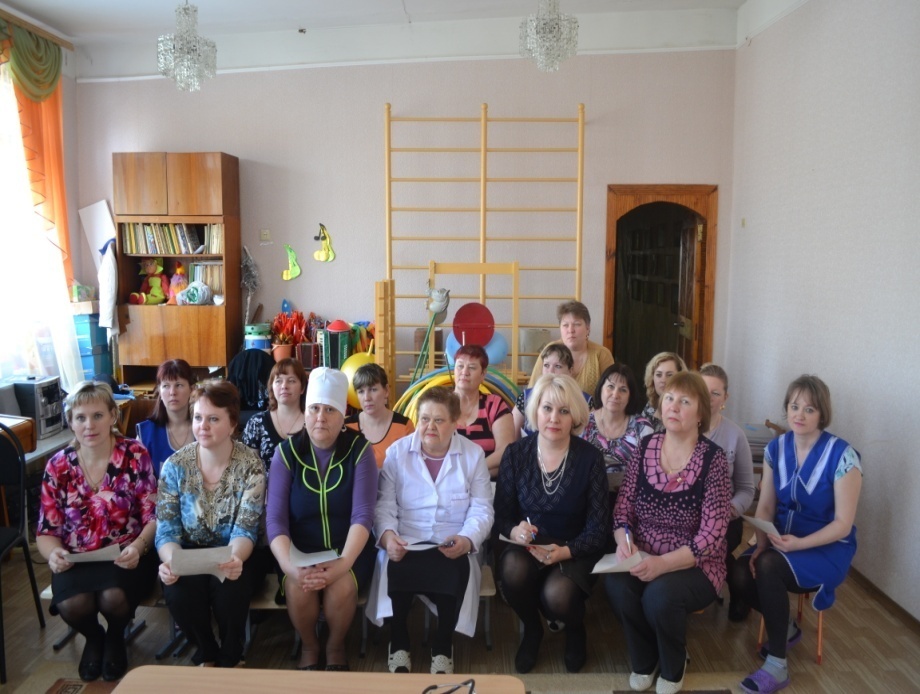 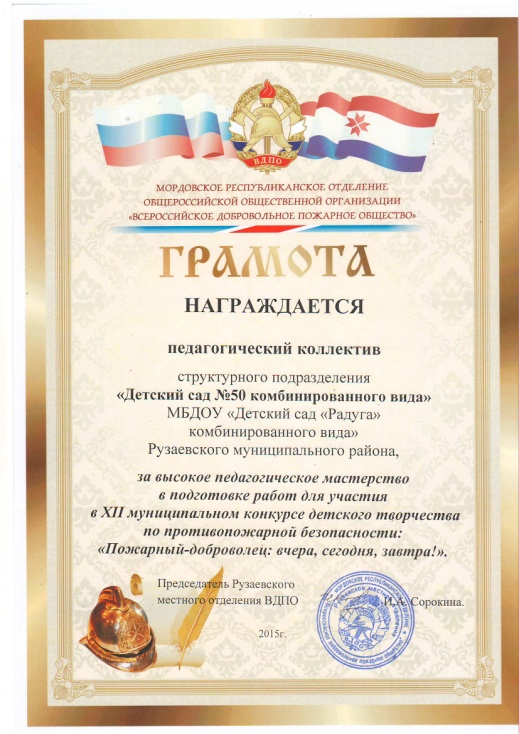